Arrayer = ”hyllor med sortimentlådor”
Lådor med etiketter (nycklar)
Hyllor
Formulärdata: 
anders         mosshäll
$_POST[’fnamn’] = ’anders’

$_POST[’enamn’] = ’mosshäll’
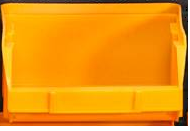 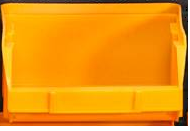 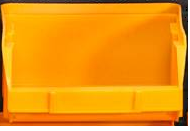 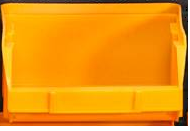 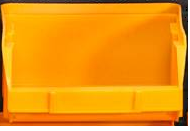 $_POST
enamn
fnamn
29               20                39                  2
$ages = array (29, 20, 39, 2)
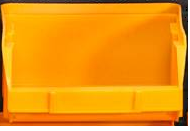 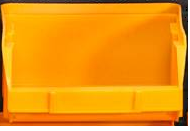 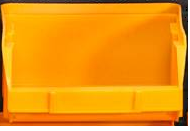 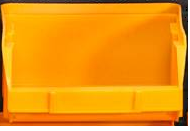 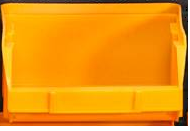 $ages
$ages[0] = 29
…
$ages[3] = 2                Sista index 3.
$ages en array med fyra element.
3
2
0
1
29               20                39                  2
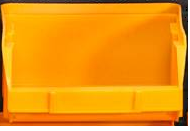 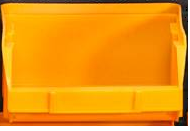 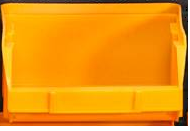 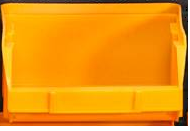 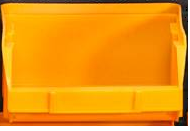 $ages2 = array (          // Strängar som nycklar istället för siffor 
  'Anders' => 29,
  'Lisa' => 20,
  'Micke' => 39,
  'Ella' => 2
);
$ages2
Ella
Micke
Lisa
Anders